Present Perfect
4
Как строятся вопросы
1
Для чего нужен Present Perfect
2
Как строятся утвердительные предложения
3
Как строятся отрицательные предложения
Slide title
Используем для того, чтобы выразить
То, что мы Сделали, или не Сделали. Present Perfect показывает результат (Я купила новый телефон. Я сделала всю домашку. Мама приготовила вкусный обед)
! На русский язык будет переводиться прошедшим временем НО! Это не прошедшее время! 
Видимый результат (Новый телефон лежит рядом на столе , домашка лежит вся сделанная, а на столе вкусно пахнет обед) 
Жизненный опыт. (Я дважды прыгал с парашютом. Я ни разу не был в Египте. ) 
Have you ever …..? Ты когда-нибудь…..?
Как строятся утвердительные предложения
Следуем четкой схеме 
                                    + + have/has+ действие(ed)/3ф 
Has – He,She,It 
Have – They , we , you 
I have bought a new phone (Я купил новый телефон) 
She has cooked delicious dinner (Она приготовила вкусный обед) 
We have done homework (Мы сделали уроки)
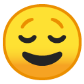 Как сделать отрицательные предложения
Так как глагол have/has самостоятельный глагол , то, чтобы сделать отрицание ставим not 
Схема:             + haven’t/hasn’t+ действие(ed)/3ф
She hasn’t cooked dinner (Она не приготовила обед)
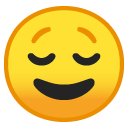 Как строится вопрос
Схема:   Have/Has +        +  действие (ed) / 3ф ?
Have you done your work ?
Has she moved to another house?
Have they written the test?
Has he organized a party? 
Have we finished yet?
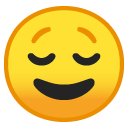 Have you ever…?
Ты когда-нибудь (за всю свою жизнь) ….?
Have you ever swum with dolphins? 
Has she ever had sushi? 
Have they ever been to France? 

I have never ever…. – я никогда в своей жизни не
They have never ever argued 
She has never ever been to Italy
Слова, которые используются в present perfect
JUST  - только что 
ALREADY –уже 
YET –еще  (-, ?) 
I have just called her 
We have  already watched this film 
She hasn’t decided where to go on vocation yet